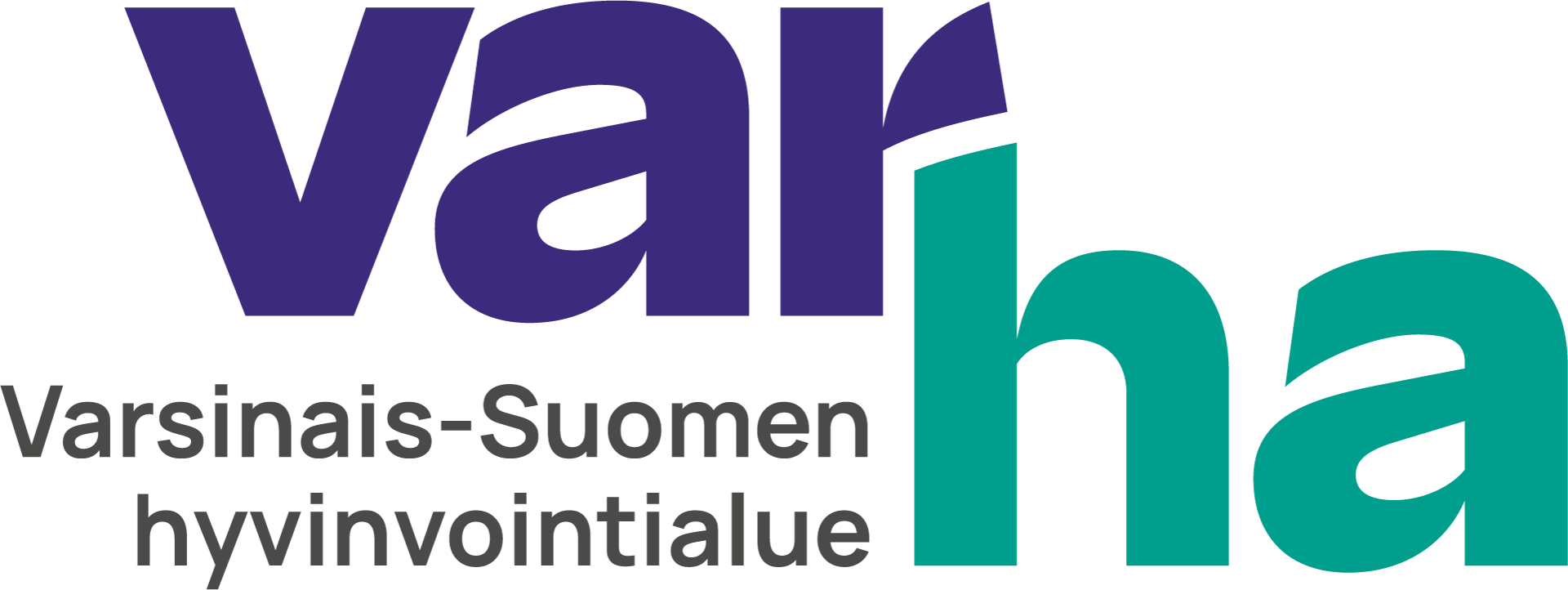 Tyypin ii diabetes-digihoitopolku
Tarvittaessa etävastaanotto tai digihoitopolun seurantakäynti
Vuoden välein
lähivastaanotto
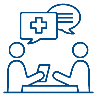 Tilaa Viestit-toiminnon kautta hoitotarvikkeet ja saa tarvittaessa yhteyden hoitajaan.
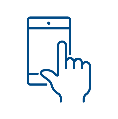 Antaa palautetta polun käytöstä
Tutustuu polun sisältöön
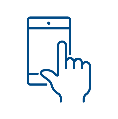 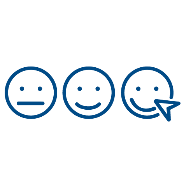 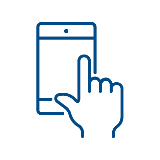 Käy verikokeilla
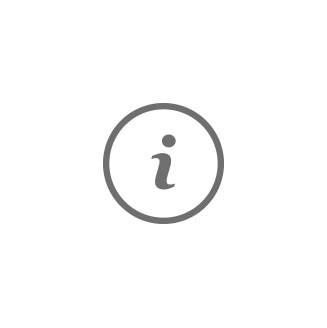 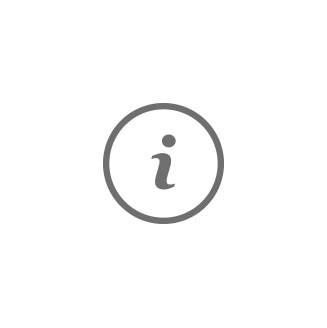 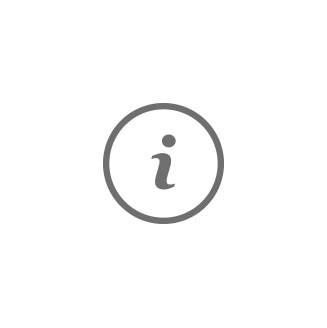 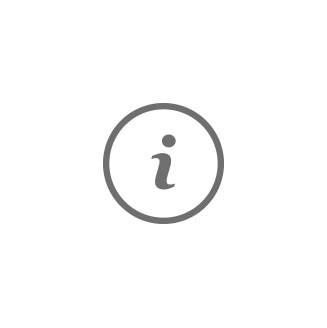 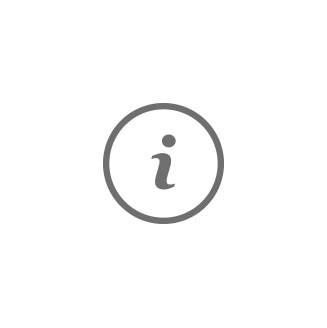 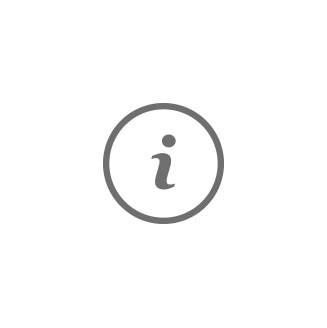 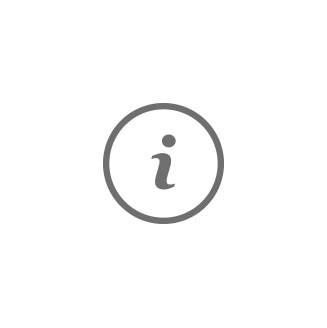 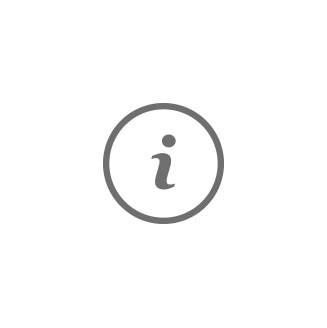 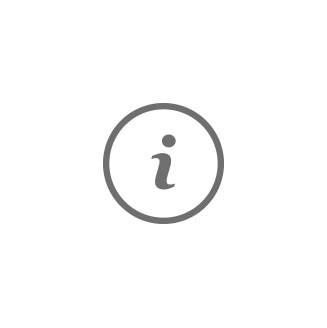 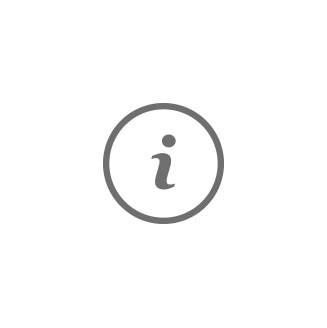 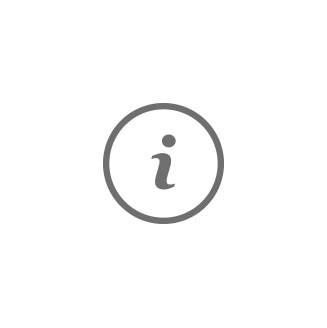 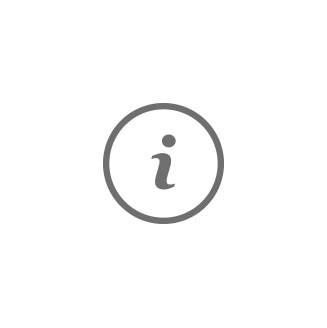 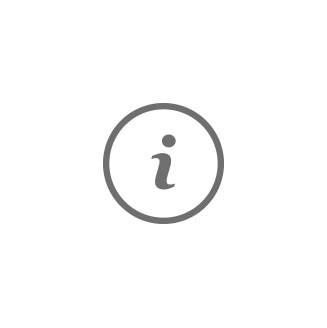 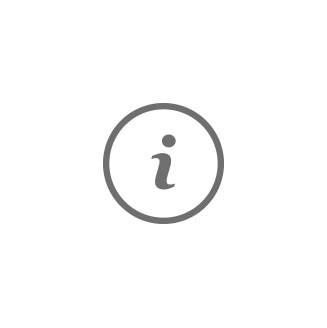 Päätös aloittaa 
Tyypin II diabeteksen digihoitopolku
Täyttää verensokerin ja -paineen seurantaa
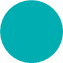 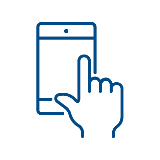 Dhp:n käyttö jatkuu ja potilas hakee lisätietoa tarvittaessa.
Säännölliset hoitokontaktit vähintään vuoden välein
Täyttää vointi- ja lääkekyselyn
Potilas
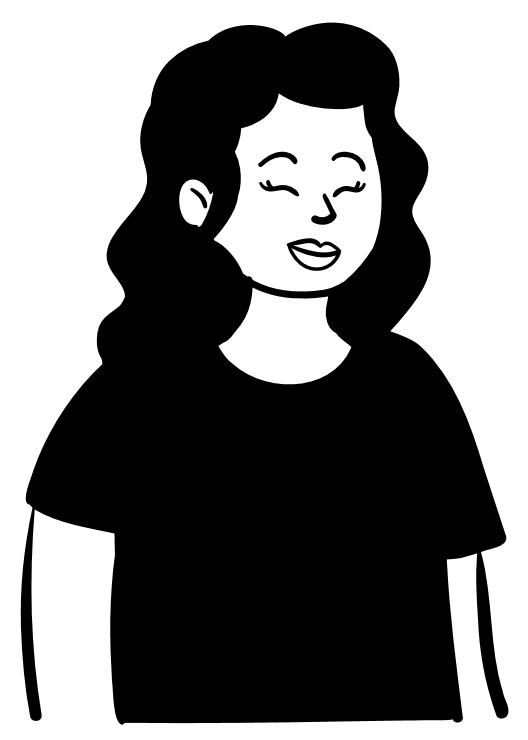 Varaa seurantakäyntiajan ennalta sovitusti puhelimitse tai viestit-toiminnon kautta
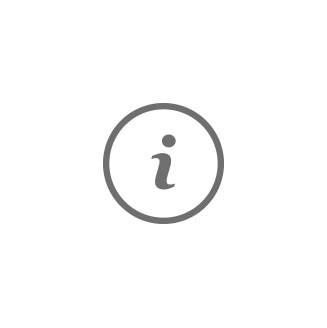 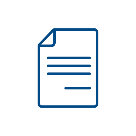 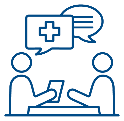 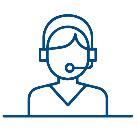 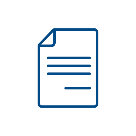 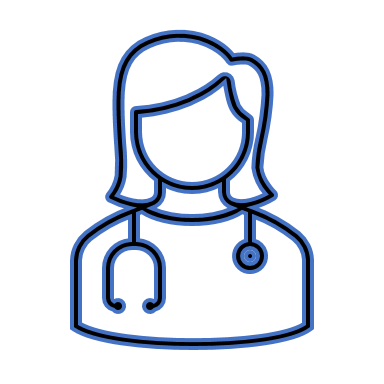 Ammattilainen
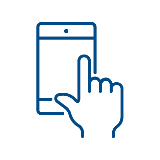 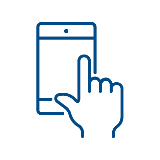 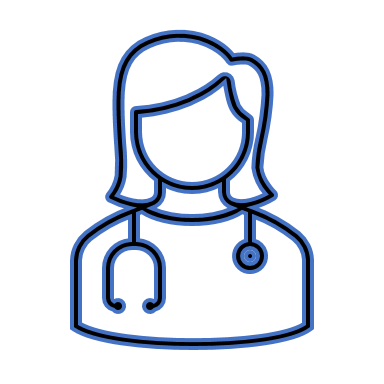 Vastaa potilaan viesteihin
Tekee kalenteriin merkinnän hoitokontaktia 
edeltävästä seurannasta ja tutkimuksista
Tarkastaa potilaan mittaukset, kyselyn ja verikokeet
Pyytää palautetta polun käytöstä
Vuoden välein
lähivastaanotto 
(hoitaja tai lääkäri)
Tarvittaessa etävastaanotto tai digihoitopolun seurantakäynti
Hoitaja avaa polun potilaalle ja liittää polulle
Lähettää Tervetuloa polulle -viestin
[Speaker Notes: Tässä on mallipohja englanninkieliselle helminauhakuvaajalle.
Otsikkoon kirjoitetaan englanninkielisessä versiossa digihoitopolun nimi.
Helminauhakuvaajassa yläpuolella on potilaan polku ja alla ammattilaisen jana.
Suuret ikonit eli isot pallot kuvastavat potilaan osalta digihoitopolun istuntoja tai tärkeimpiä teemoja.
Pienet pallot kuvaavat esimerkiksi välitehtäviä, kyselyitä tai vertaistarinoita, ja ne keventävät kuvaajan ulkoasua.
Ammattilaisen ikonit laitetaan täsmäämään niille potilaan ikonien kohdille, joiden kohdalla ammattilainen vaikuttaa. Vaihtoehtoja ovat myös eVisit, tai katkoviivalla ympyröity ikoni, joka kuvastaa vapaaehtoisuutta.
Käytetyt ikonit ovat joko Digital Health Villagen tai HUSin ikonipankista. HUSilla on myös lisää ikoneita Sharepointissa Brändipankissa.
Punaiset tekstit vaihdetaan kullekin digihoitopolulle sopivaksi. Samoja termejä käytetään toki tarvittaessa.
Isoja ja pikkupalloja ei kannata käyttää liikaa, ettei polku näytä liian pitkältä tai raskaalta.
Ammattaisen pallot ovat aina alussa ja lopussa, ja näiden välille voi sovittaa sopiviin kohtiin pallot. Palloja ei kuitenkaan kannata olla liikaa, jotta digihoitopolku vaikuttaa yhä siltä, että potilas toimii itsenäisesti eikä ammattilainen joudu vaikuttamaan joka välissä.
Alhaalla lukee erikseen lause, joka ilmaisee että potilaalla ja ammattilaisella on käytössään viestiyhteys digihoitopolun kautta.]